CENTRO ESCOLAR ALBATROS
ING GRETHEL SALDIVAR HERRERA
GRÁFICAS DE VELOCIDAD
En una carrera de autos se realiza lo siguiente:
AUTO 1 recorre una distancia de 500 m en 10 s
AUTO 2 recorre una distancia de 500 m en 4 s 
AUTO 3 recorre una distancia de 500 m en 12 s
AUTO 4 recorre una distancia de 500 m en 7 s
Calcular la velocidad de cada auto 
Graficar los datos obtenidos
Y
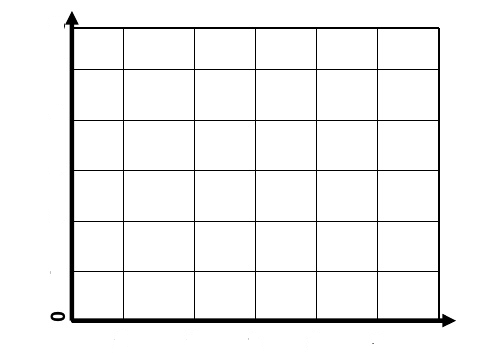 VELOCIDAD
TABLA
X
TIEMPO
EJERCICIO DE PRÁCTICA
En una competencia de motos se realiza lo siguiente:
MOTO 1 recorre 1200 m en 30 s
MOTO 2 recorre 1200 m en 42 s
MOTO 3 recorre 1200 m en 12 s
MOTO 4  recorre 1200 m en 20 s
Determinar la velocidad de cada moto 
Graficar los resultados
Y
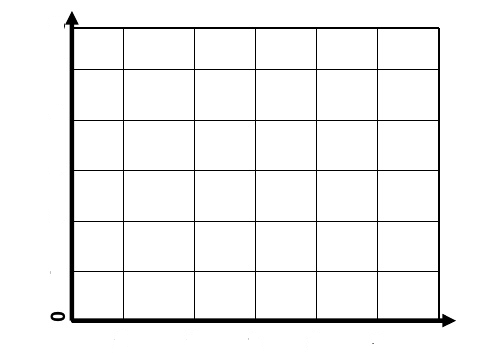 VELOCIDAD
PROCEDIMIENTO
X
TIEMPO